アプリプログラミングシート
ソーメンタイマー
(Python版)
学習目標
単元の流れ
（留意事項）
1コマ目の指導
2コマ目以降の指導
APSソーメンタイマー
（Python版）
アプリの概要
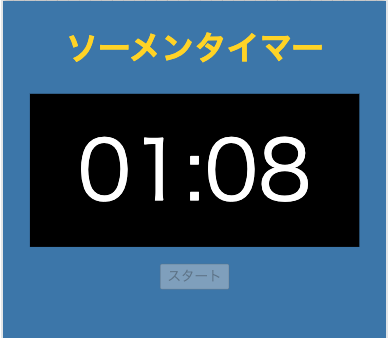 スタートボタンを押すと、１秒ずつ残り時間が減っていく。

スタート直後と、区切りのタイミング（残り1分、30秒、10秒、ゼロ秒）で音声による指示が流れる。
学習内容
ソーメンタイマー（Python版）を
動かしてみよう(1)
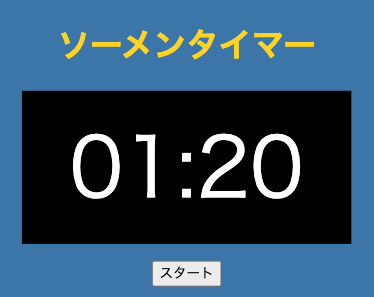 サポートページからソーメンタイマー（Python版）をクリック
Monacaプロジェクトとして
インポートして、IDEで開く
残り時間「01:20」と
スタートボタンが表示される
プログラムを読んでみよう
（※index.html）
<!-- タイトル -->
<h1 id='app-title'>ソーメンタイマー</h1>
<!-- 残り時間 -->
<div id='timer-area'>
    <span id='timer'>00:00</span>
</div>
<!-- ボタン -->
<div id='control-area'>
    <input id="startButton" type="button" value="スタート" />
</div>

<!-- print()で文字を表示する領域 -->
<div id='contents'></div>
アプリのタイトル
残り時間
ボタン
（参考）index.html ボディ（<body>）全体
<body onload='brython();'>
  <audio id="start-mp3" preload>
    <source src="audio/start.mp3" type="audio/mp3">
  </audio>
  <audio id="s60" preload>
    <source src="audio/s60.mp3" type="audio/mp3">
  </audio>
  <audio id="s30" preload>
    <source src="audio/s30.mp3" type="audio/mp3">
  </audio>
  <audio id="s10" preload>
    <source src="audio/s10.mp3" type="audio/mp3">
  </audio>
  <audio id="end-mp3" preload>
    <source src="audio/end.mp3" type="audio/mp3">
  </audio>

  <!-- タイトル -->
  <h1 id='app-title'>ソーメンタイマー</h1>
  <!-- 残り時間 -->
  <div id='timer-area'>
      <span id='timer'>00:00</span>
  </div>
  <!-- ボタン -->
  <div id='control-area'>
      <input id="startButton" type="button" value="スタート" />
  </div>

  <!-- print()で文字を表示する領域 -->
  <div id='contents'></div>
</body>
音声ファイルに
プログラムから
呼び出すための
名前（※id=""の部分）を
付けている
ID"end-mp3"は、フォルダaudioにある
ファイルend.mp3を指す
アプリのタイトル
残り時間表示。
プログラムで１秒おきに書き換えている
プログラムの中では"startButton"。画面には「スタート」ボタンと表示される
print()で値を出力する箇所
フローチャート: １秒ごとに同じ処理を繰り返す仕組み
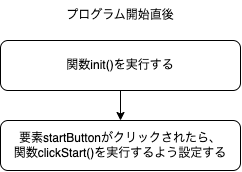 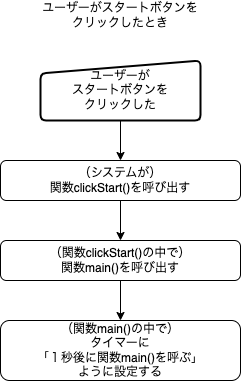 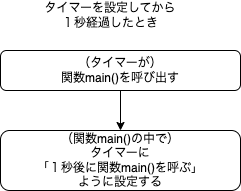 ソーメンタイマー（Python版）を
動かしてみよう(2)
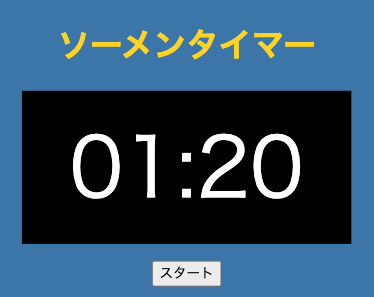 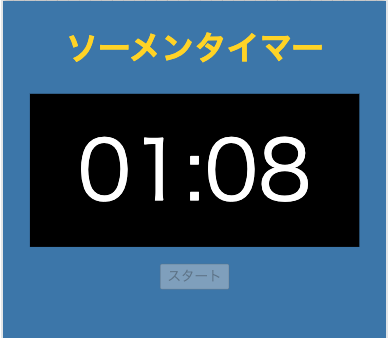 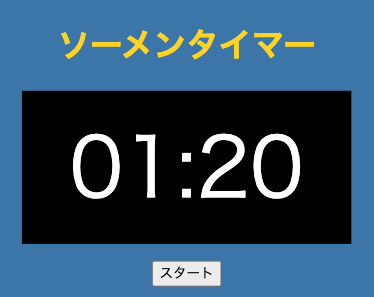 スタートボタンを
クリックすると、
音声が流れる
１秒ごとに残り時間が
減っていく。
区切りで音声が流れる
残り時間が0になると
音声が流れ、最初の状態に戻る
プログラムを読んでみよう
（※python.py）
python.pyの54行目から下
# スタートしたときに呼び出される処理。その後、1秒おきに実行される
def main():
  global first
  global count
  if first == True: # 開始時点

  …

  if count >= 0:
    timer.set_timeout(main, 1000) # 1秒後（1000ミリ秒後）にmainを実行する
  else:
    del document["startButton"].attrs["disabled"] # スタートボタンを押せるようにする
    init()

def clickStart(ev):
  main()

#############################################
# ！この下の行は消さないで！
#############################################
init() # 初期化処理を実行する
# HTMLに書いた"startButton"がクリックされたら、関数mainを呼び出すように設定する
# （※ボタンが押されたときに実行するよう仕掛けをするだけで、実際にmainは実行はしない）。
document["startButton"].bind("click", clickStart)
関数（処理のまとまり）
（中略）
もし、変数countが0以上なら
関数clickStart()が呼び出されたら、
関数main()を呼び出す
初期化処理の関数init()を呼び出す
HTMLの要素startButtonが
クリックされたら、関数clickStart()を呼び出すように設定する
カスタマイズ① １秒ごとにメッセージを追加表示する
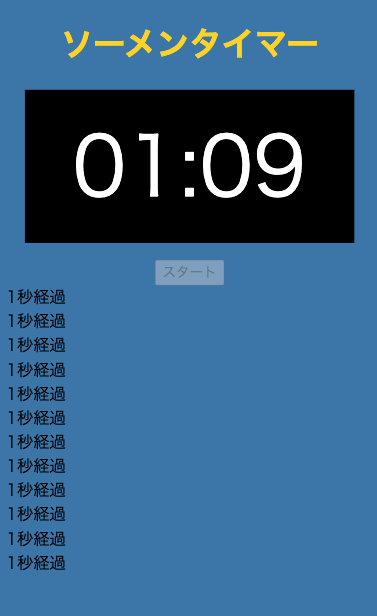 スタートボタンを押したら、
１秒おきに
画面下にメッセージを表示する
プログラムを変更
time = count2time(count) # 残り秒数を「00:00」形式にする
timer_field.innerHTML = time # 残り秒数の表示を変える
count = count - 1

print("1秒経過")

if count >= 0:
   timer.set_timeout(main, 1000) # 1秒後（1000ミリ秒後）にmainを実行する
…
関数main()の終盤に、print()を追加する
関数main()の中に、命令print()を、１回書くだけ
→それにも関わらず、１秒ごとに画面に文字が追加されていく

なぜそんな結果になるか？
→関数main()が、1秒おきに呼び出されているから

※関数print()は、HTMLのcontentsという要素の中に文字列を追加している
カスタマイズ② タイマーの時間を変える
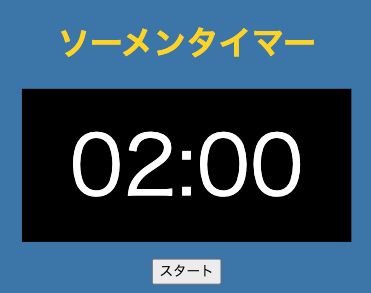 スタート時点での80秒（01:20）を、

120秒（02:00）にする
プログラムを変更
# 初期化処理を定義する
def init(): 
  global timer_field
  global sounds # 音声データ
  sounds["startSound"] = document["start-mp3"]
  sounds["s60Sound"] = document["s60"]
  sounds["s30Sound"] = document["s30"]
  sounds["s10Sound"] = document["s10"]
  sounds["endSound"] = document["end-mp3"]
  global first # 初回実行かどうかを管理するフラグ
  first = True # 初期化する 
  global count # 残り時間数
  count = 120 # 残り秒数を80に設定している
  time = count2time(count) # 残り秒数を"00:00"形式に変換する
  timer_field.innerHTML = time # 残り秒数の表示を変える
count = 80を
count = 120にする
変数count：残り秒数を格納しておく入れ物

関数init()は、プログラムが始まって、最初に実行される処理のかたまり。
この関数の中の、count=80の行を、count=120にする。
カスタマイズ③ 繰り返す間隔を変える
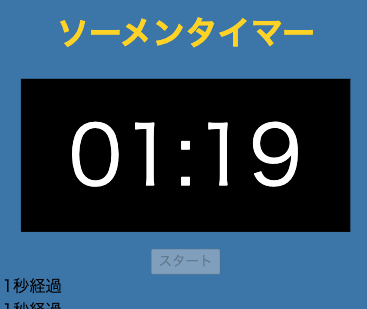 5秒経過すると、

タイマーの表示が1秒ずつ減っていく
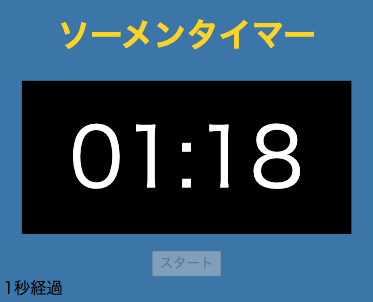 プログラムを変更
if count >= 0:
   timer.set_timeout(main, 5000) # 1秒後（1000ミリ秒後）にmainを実行する
1000 → 5000
※Brython環境でのタイマー設定の方法

timer.set_timeout( <呼び出す関数名>,  何ミリ秒後 )
カスタマイズ④ 残り半分になったら
メッセージを表示する
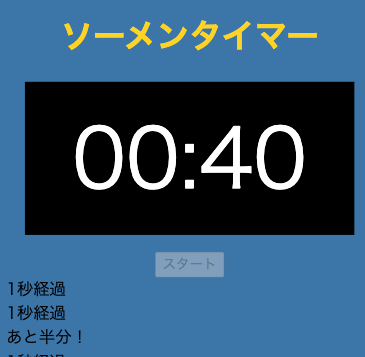 残り半分（40秒）になったら、
「あと半分！」
というメッセージを画面に表示する
プログラムを変更
elif count == 60: # 60秒前
    sounds["s60Sound"].play()
elif count == 40: # 40秒前
    print("あと半分！")
elif count == 30: # 30秒前
    sounds["s30Sound"].play()
elif 条件式:で改行して、
（インデントの後）print()
elif count == 60: の条件分岐の後、
elif count == 30: の条件分岐の前に、elif count == 40: の分岐を追加する

print("あと半分!")の行は、タブキーを押して空白を入れる。
これを字下げ（インデント）と呼び、指定の条件に合っている時、どの行を実行するか範囲を決めている。
※プログラムの実行中に、count == 30とcount == 40が同時に起きることは無いため、残り時間の大きい方から並べる必要はない。順番を逆にしても、プログラムは問題なく動作する（40秒前には40秒前の処理が、30秒前には30秒前の処理が実行される）。

後からプログラムを見る人間のために、分かりやすい並び順にしている。
フローチャート: 半分経過した時の処理を追加する
カスタマイズ前
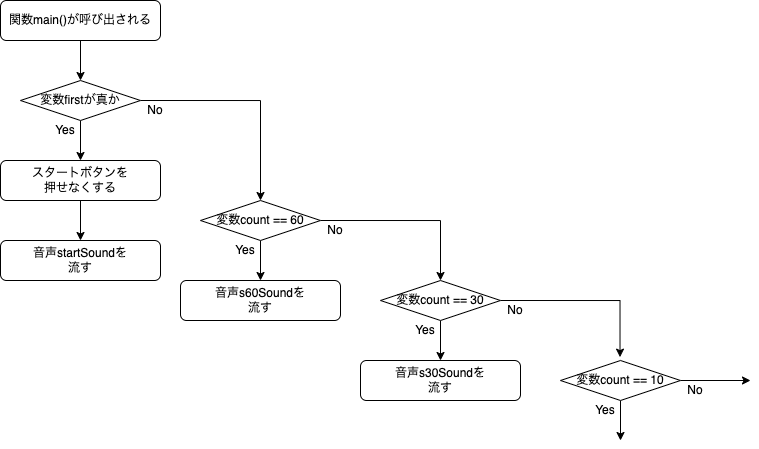 カスタマイズ後
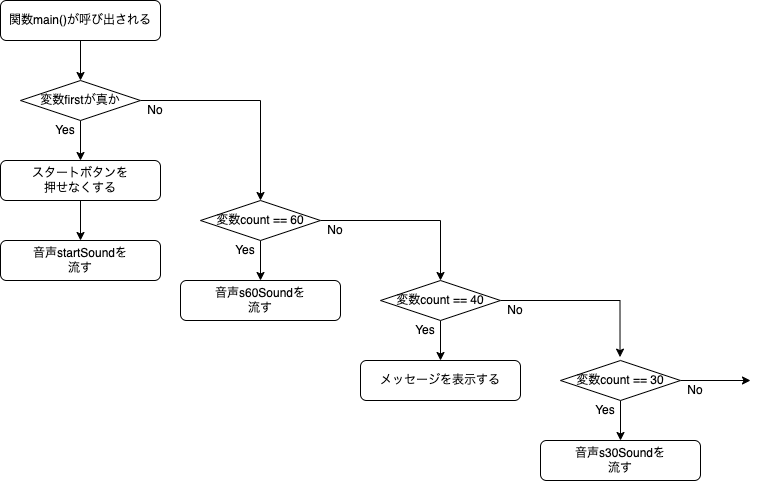 条件分岐を
追加する
カスタマイズ⑤ アプリケーションのタイトルを変える
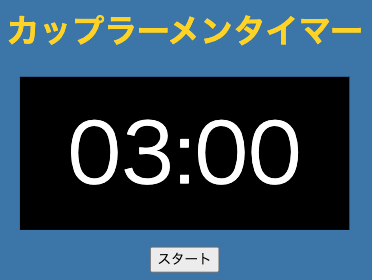 アプリケーションのタイトル部分を
「カップラーメンタイマー」に
変更した。

※オプション
タイマーの残り時間を3分にした。
プログラムを変更
（※index.html）
<!-- タイトル -->
<h1 id='app-title'>カップラーメンタイマー</h1>
index.htmlの
<h1>タグの中身を書き換える
カスタマイズ⑥ 画面の要素の色を変更する
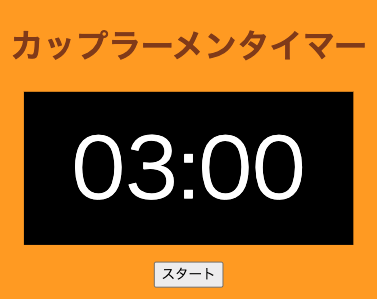 画面の背景の色と、
アプリのタイトルの文字の色を変更
プログラムを変更
（※style.css）
body {
  background-color: orange;
}
#app-title {
  text-align: center;
  color: saddlebrown;
}
要素bodyの中の
background-color: 色名 で、
背景の色を指定する
要素"#app-title"の中の
color: 色名 で、
文字の色を指定する
CSSファイルの中のbodyは、index.htmlのタグ<body>を指している。
上の指定は、
「タグ<body>を画面に表示するとき、背景色（background-color）は、orangeにしなさい」
という意味である。
CSSファイルの中の#app-titleは、index.htmlの次の要素を指している。



上の指定は、
「id="app-title"の要素を画面に表示するとき、文字色（color）は、saddlebrownにしなさい」
という意味である。
<!-- タイトル -->
<h1 id='app-title'>カップラーメンタイマー</h1>
接頭辞
小さな量の接頭辞
大きな量の接頭辞
（参考） 音声を変えるには
index.html

タグ<audio>
ファイルに
IDを割り当てる
python.py

関数init()
IDを指定して取り出す

関数main()
条件分岐の中で使う
音声ファイルを作成する
PCやタブレット、スマートフォン等に付属する録音機能・アプリを用いて、音声を録音する。Monaca Educationで開発を行う機器（PCやタブレット）と別の機器で録音した場合、ファイルをMonaca Educationで開発を行う機器に移す
ファイルをMonaca Educationの
プロジェクトにアップロードする
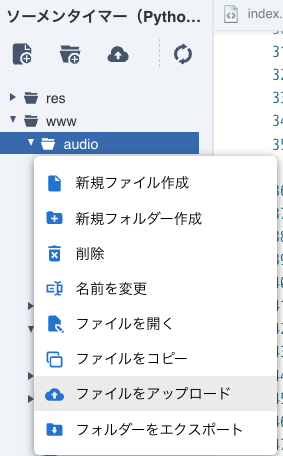 以下の例では、ファイル名をmy.mp3としている
index.htmlでタグ<audio>を使い、
ファイルにIDを割り当てる
<audio id="mySound" preload>
    <source src="audio/my.mp3" type="audio/mp3">
</audio>
プログラムでは割り当てたIDを使って
音声ファイルにアクセスするようにする
関数init()
sounds["mySound"] = docment["mySound"]
関数main()の中の音声を流す箇所
sounds["mySound"].play()
確認テスト
記述問題は実際のプログラムで回答しても構いません。
また、プログラム言語の文法に厳密に従っていなくても、考え方が正しければ正解とします。